Гендер і сексуальність


Лекція 4
План
1. Види гендерної ідентичності.
2. Сексуальна орієнтація і проблема пошуку власного гендеру.

Література:
Марценюк Т. Гендер для всіх. Виклик стереотипам. Київ: Основи, 2017. С.17-20.
Ткалич М.Г. Гендерна психологія. Київ: Академвидав, 2011. 248 с.
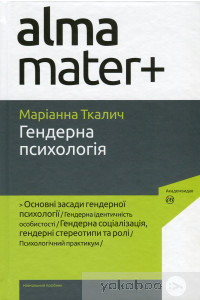 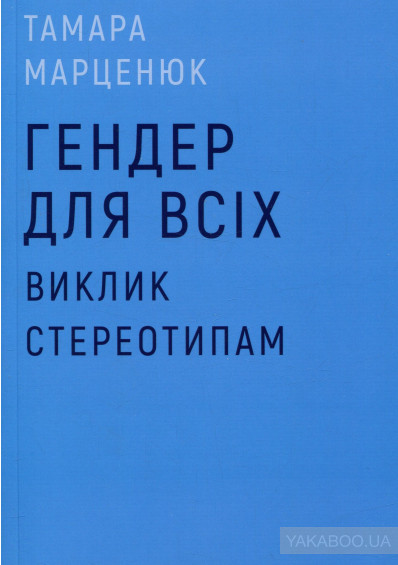 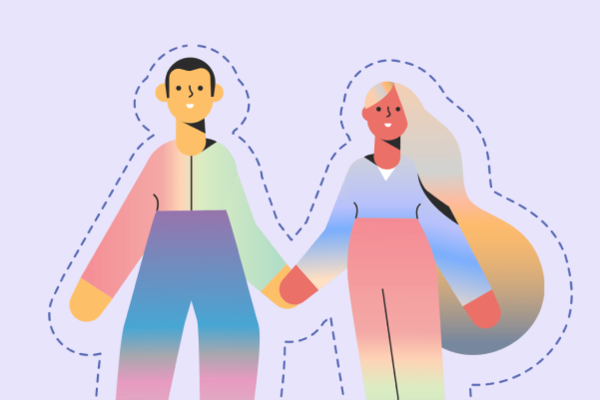 Гендерна ідентичність – це глибоке усвідомлення людиною внутрішніх та індивідуальних особливостей гендерної належності, яка може як співпадати, так і не співпадати зі статтю людини за народженням.
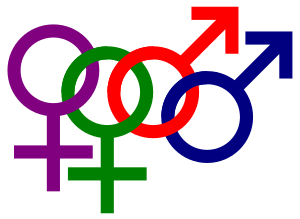 Статева ідентичність - це єдність свідомості та поведінки особистості, що відносить себе до окремої статі й орієнтується на вимоги відповідної статевої ролі. Це усвідомлення себе індивіда представником тієї чи іншої статі. 
Це усвідомлення індивіда себе представником тієї чи іншої статі.
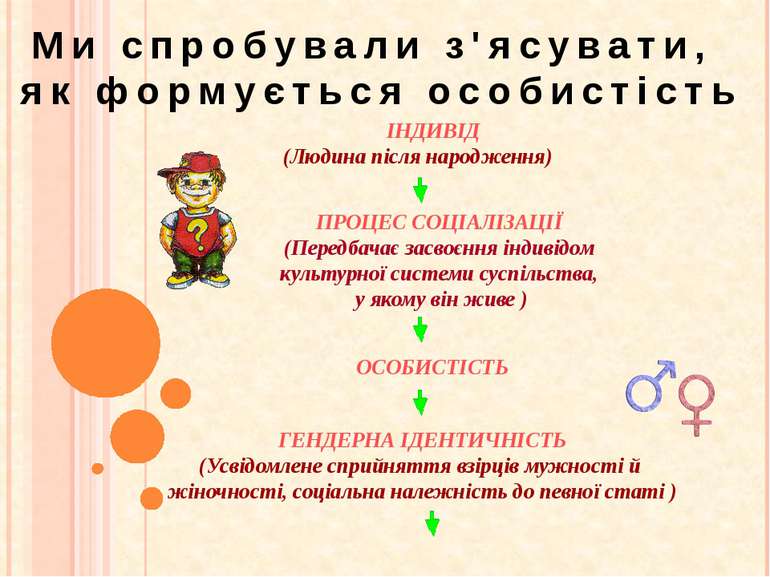 Процес набуття гендерної ідентичності
Гендерна ідентифікація
Єдність поведінки і самосвідомості індивіда, який відносить себе до певної статі і орієнтується на вимоги відповідної гендерної ролі
Гендерна ідентифікація – це ототожнення індивідом себе з людиною певної статі і засвоєння відповідних форм поведінки; процес і результат набуття індивідом психологічних рис і особливостей поведінки однієї і тієї ж з нею або іншої статі.
Гендерна ідентифікація набуває психологічного змісту для особистості лише при включенні її в діяльність, особливо спільну з іншими дітьми.
Через діяльність проходить гендерна соціалізація – засвоєння стійких форм соціальної поведінки у відповідності до гендерної ролі.
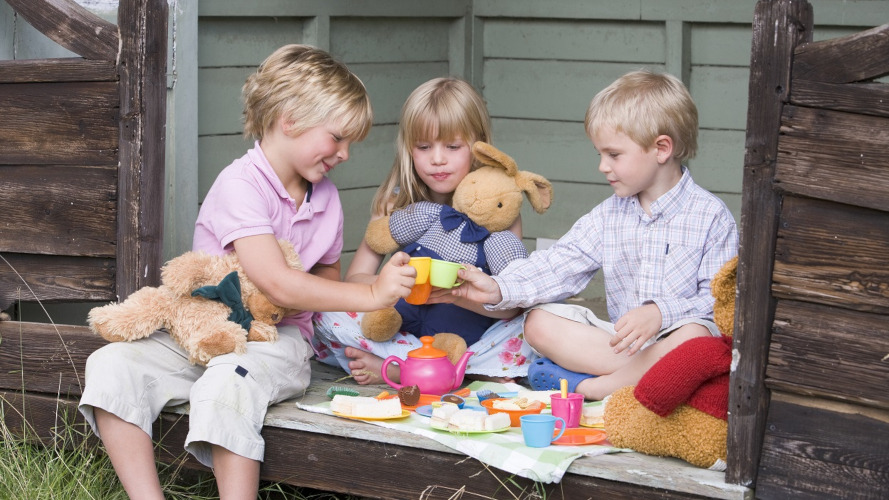 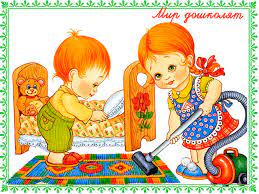 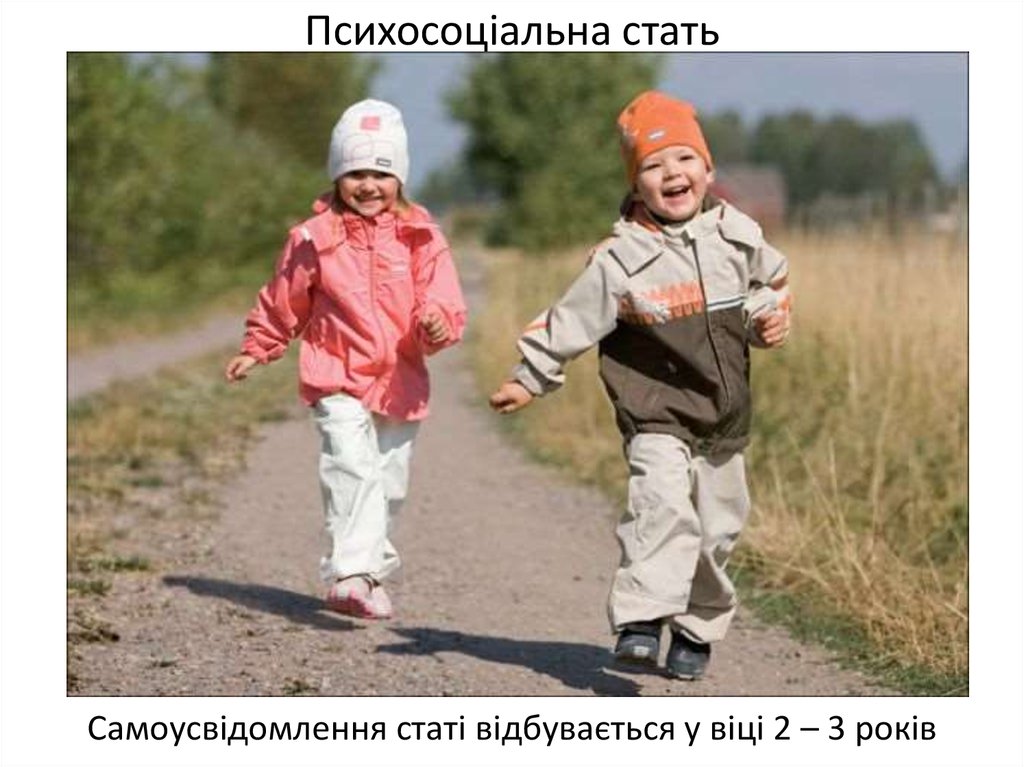 Види гендерної ідентичності
До 7 років дитина усвідомлює незмінність своєї біологічної статі і починає формувати свої гендерні установки.
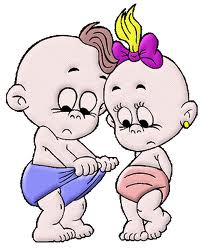 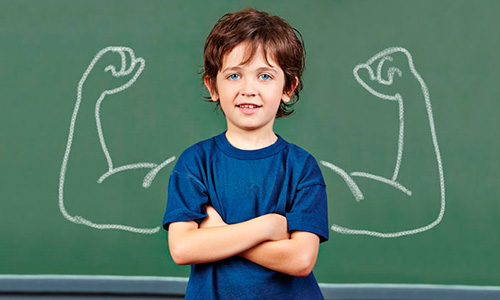 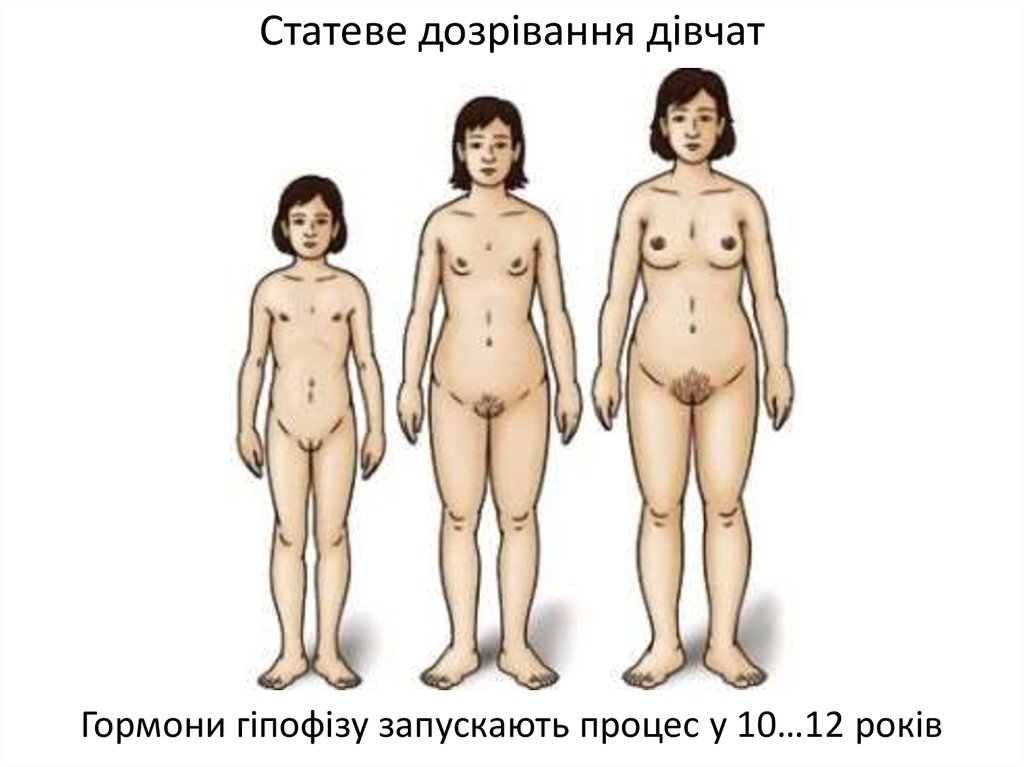 Види гендерної ідентичності
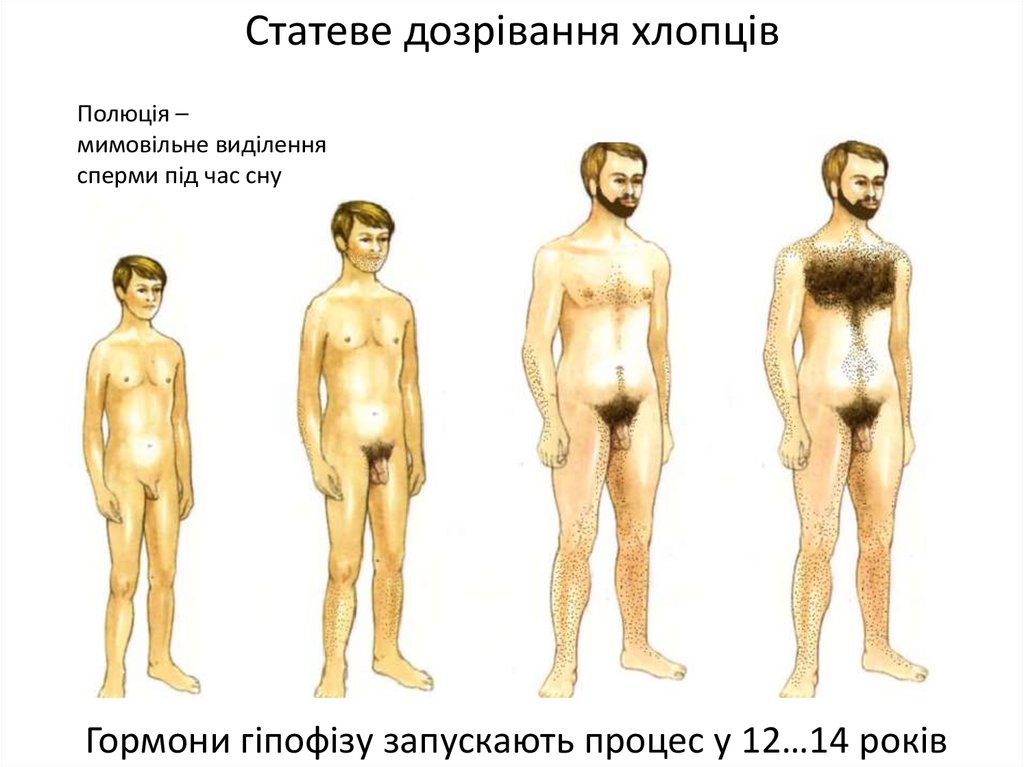 Види гендерної ідентичності
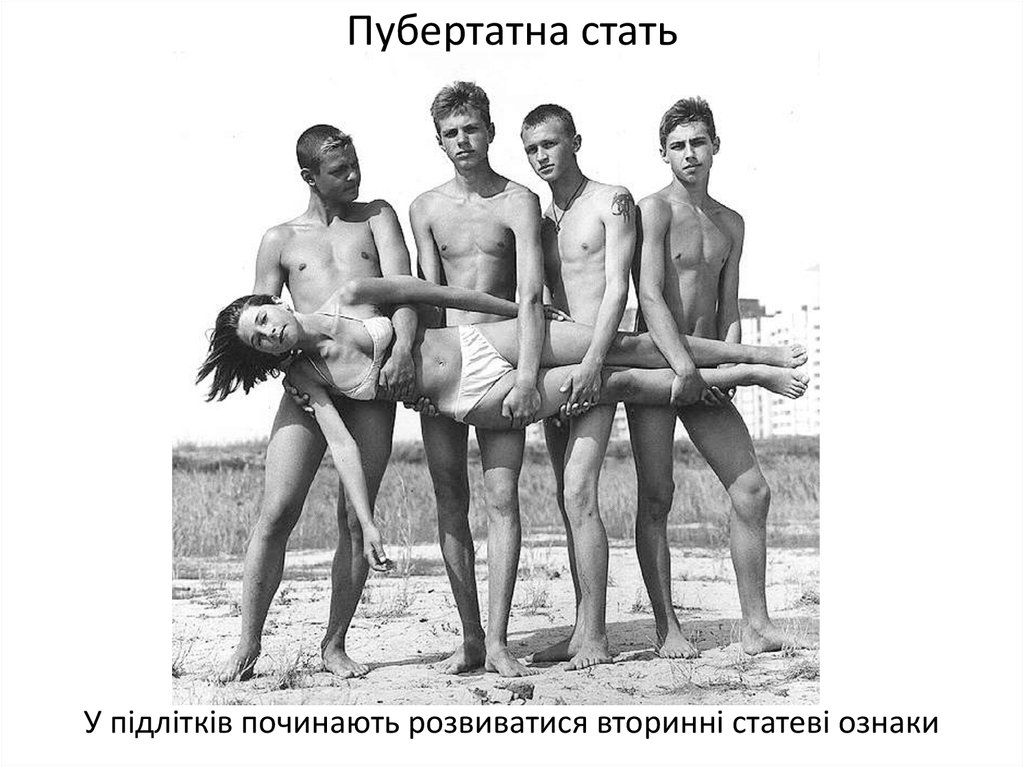 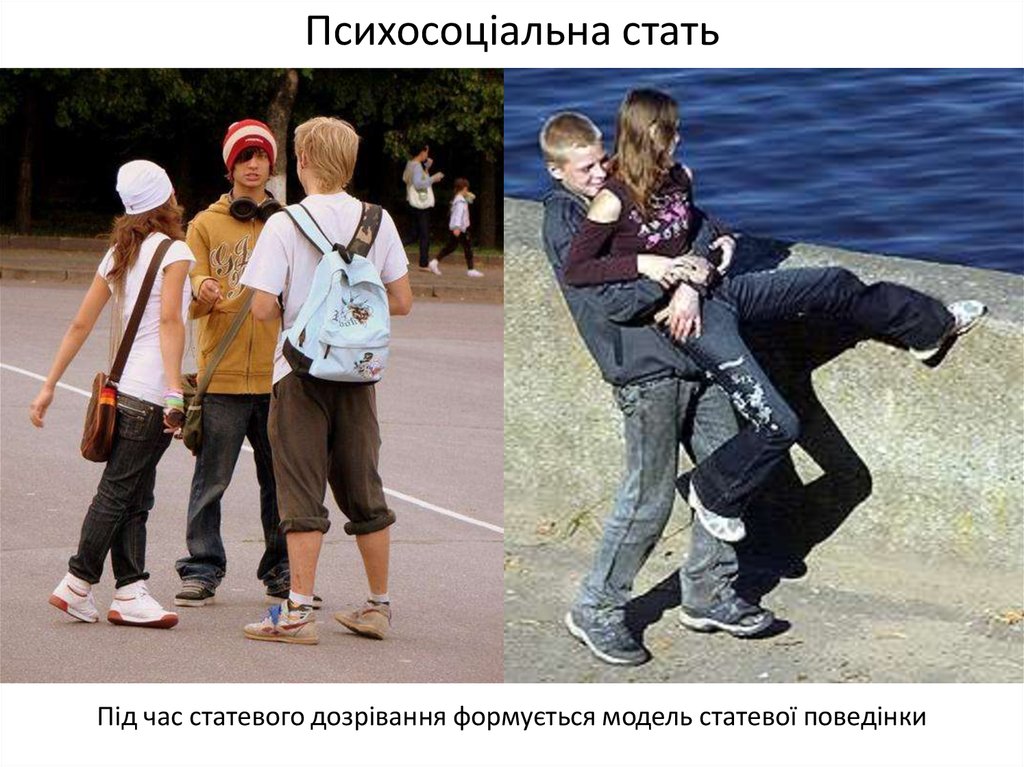 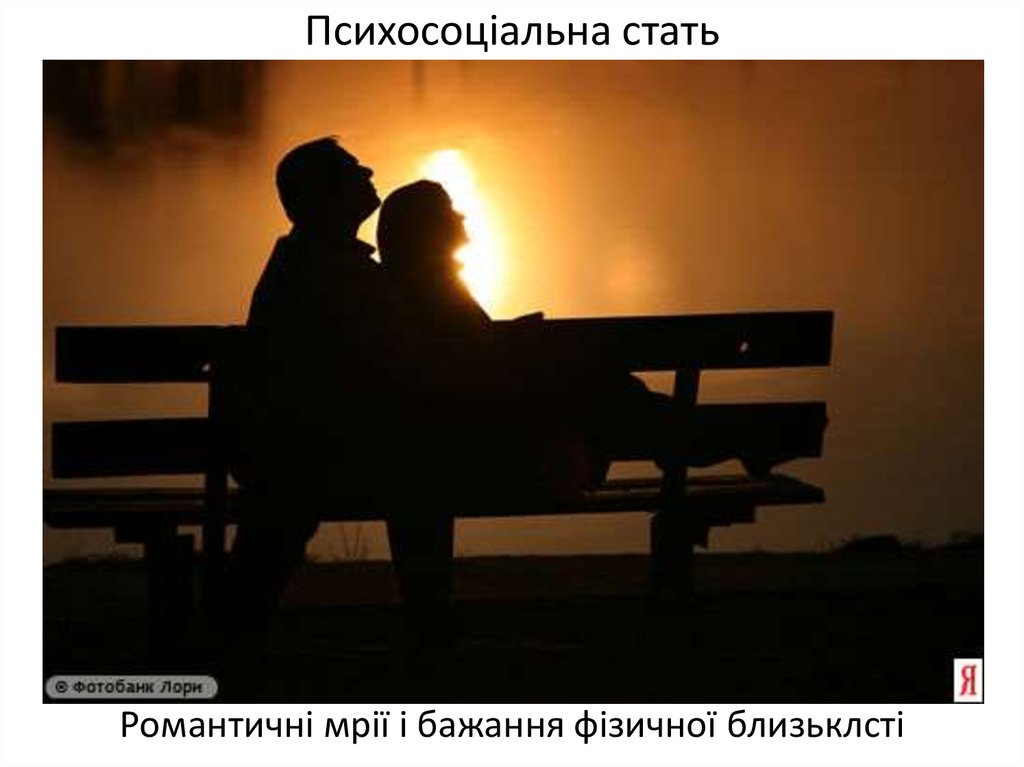 Компоненти гендерної ідентичності
пізнавальний
оціночний
поведінковий
усвідомлення приналежності до певної статі й опис себе за допомогою категорій мужності-жіночності
оцінка рис особистості та особливостей рольової поведінки шляхом співвіднесення їх з еталонними моделями маскулінності-фемінності
саморепрезентація себе як представника/-ці ґендерної групи, подолання кризи ідентичності
Типи статевої  ідентичності:
1) маскулінний,
2) фемінінний, 
3) андрогін
4) недиференційований
Маскулінний тип		Фемінний тип
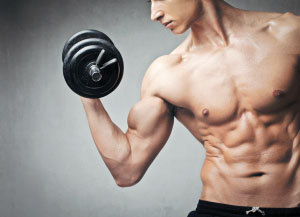 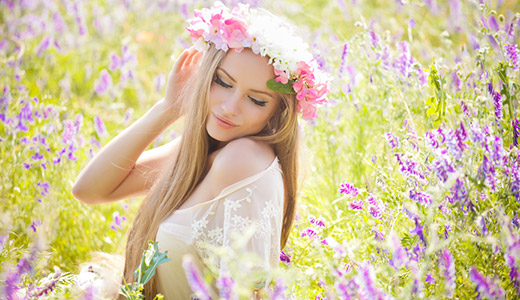 Високі показники за фемінінними властивостями і низьким рівнем проявів маскулінності.
Високі показники за маскулінними ознаками і низьким ступенем вираженості фемінінних якостей
Андрогінний тип
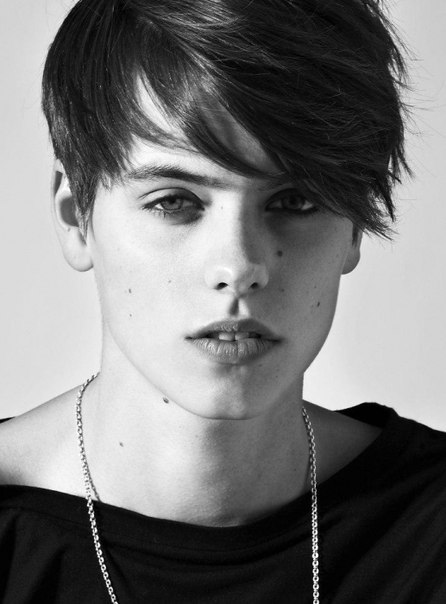 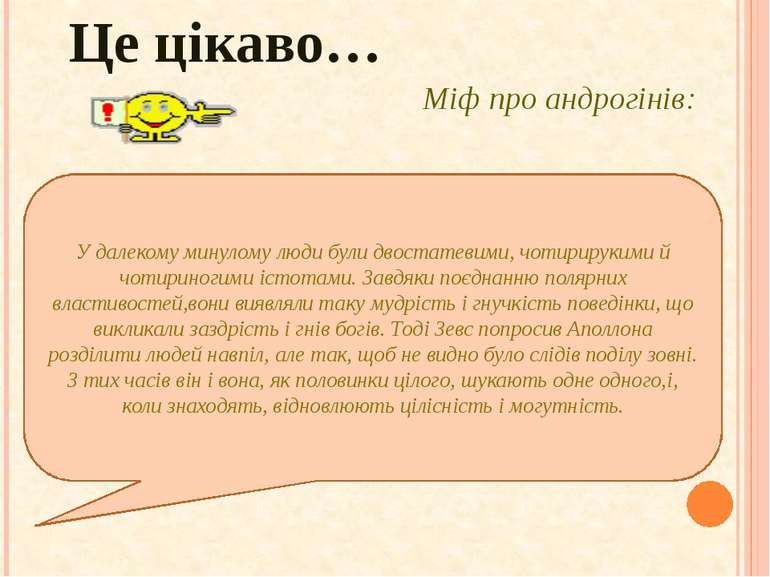 Недиференційований тип
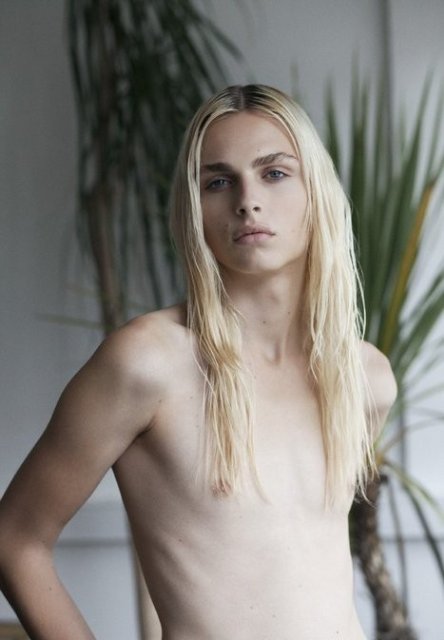 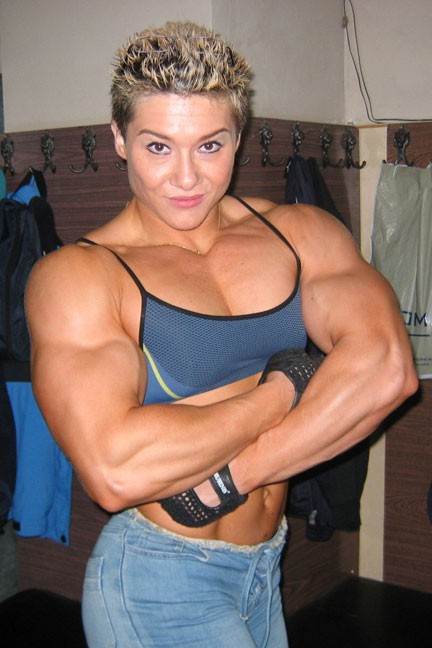 Передбачає низькі показники по обох групах якостей - як маскулінних, так і фемінінних. Однак, він може проявлятися у маскулінній поведінці жінок. Вважається, що цей тип зустрічається вкрай рідко, тому у сучасній літературі відсутні змістовні характеристики цього типу.
Види гендерної ідентичності
Жіночий гендер
Біологічна стать співпадає із відповідним їй сценарієм – фемінінністю.
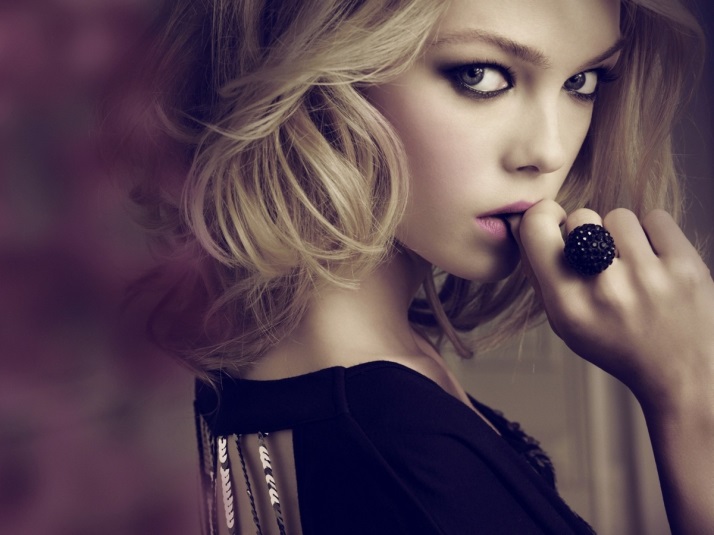 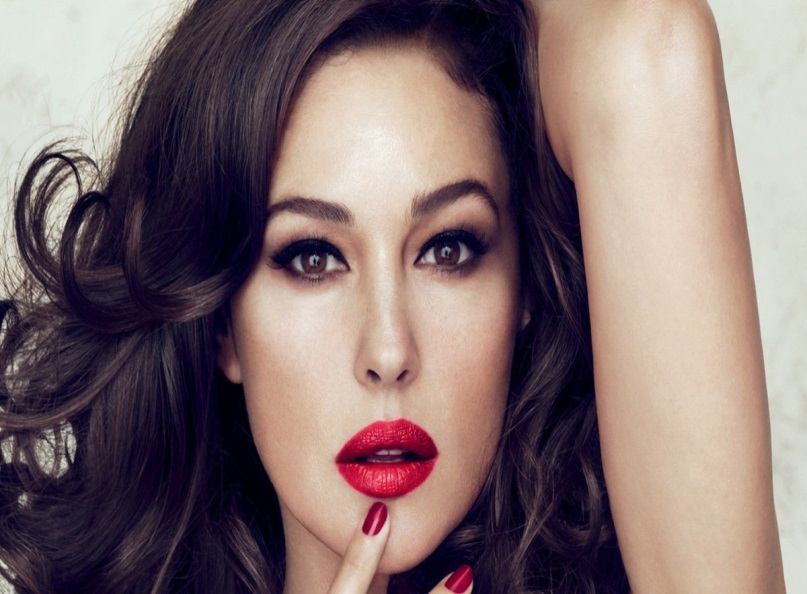 Види гендерної ідентичності
Чоловічий гендер
Біологічна стать співпадає із відповідним їй сценарієм – маскулінністю.
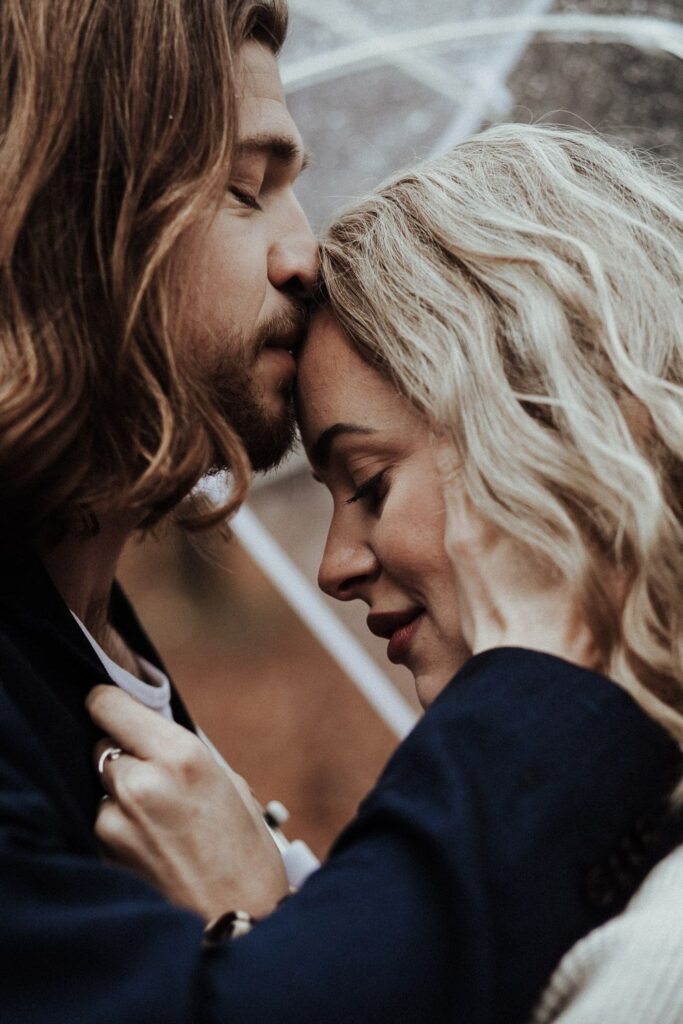 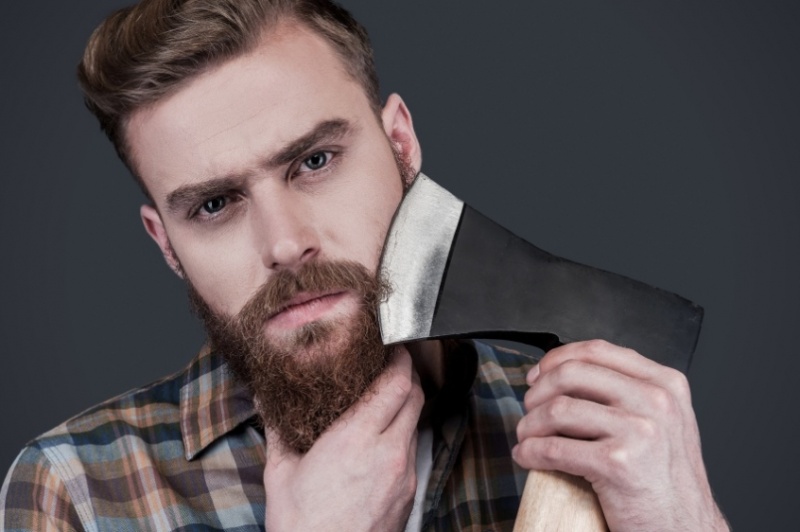 Види гендерної ідентичності
Гомосексуальний гендер
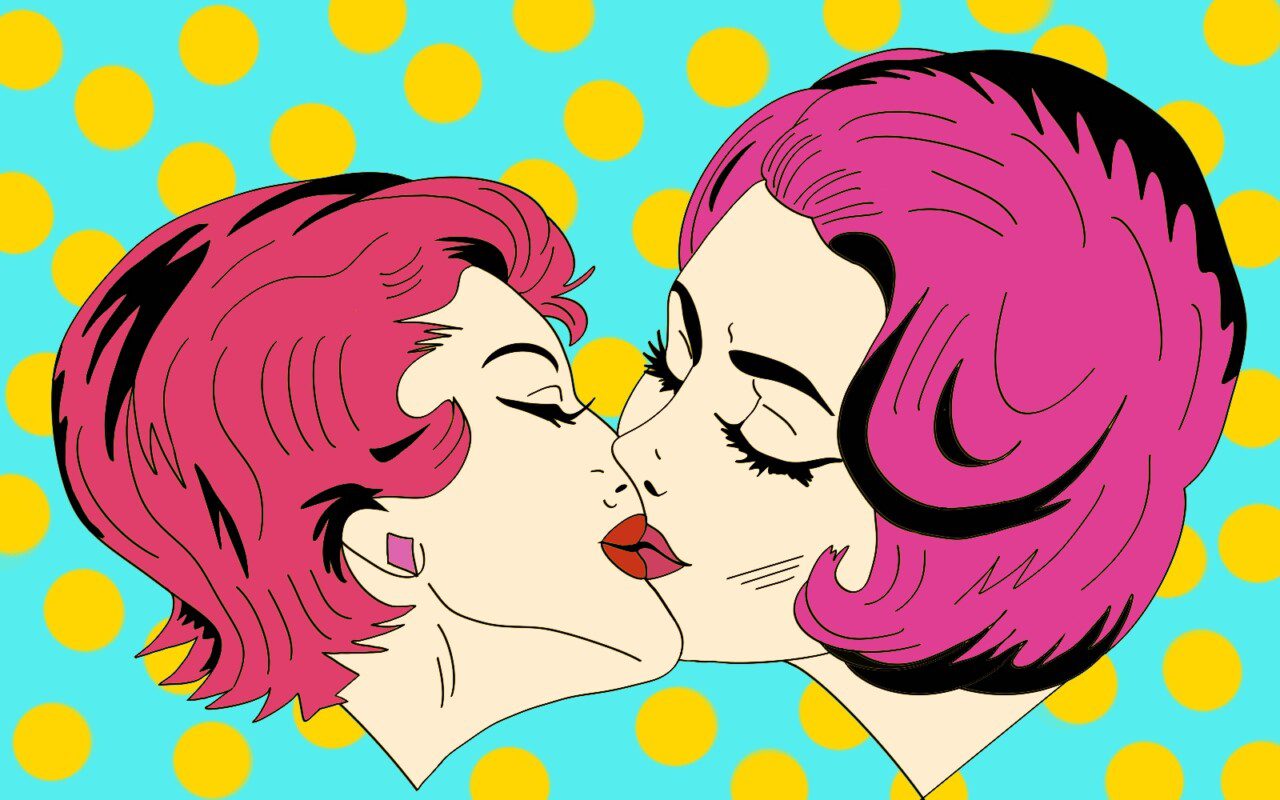 Гомосексуальна жінка (лесбійка) – жінка, яка воліє мати стосунки із жінками, але усвідомлює себе саме як жінка
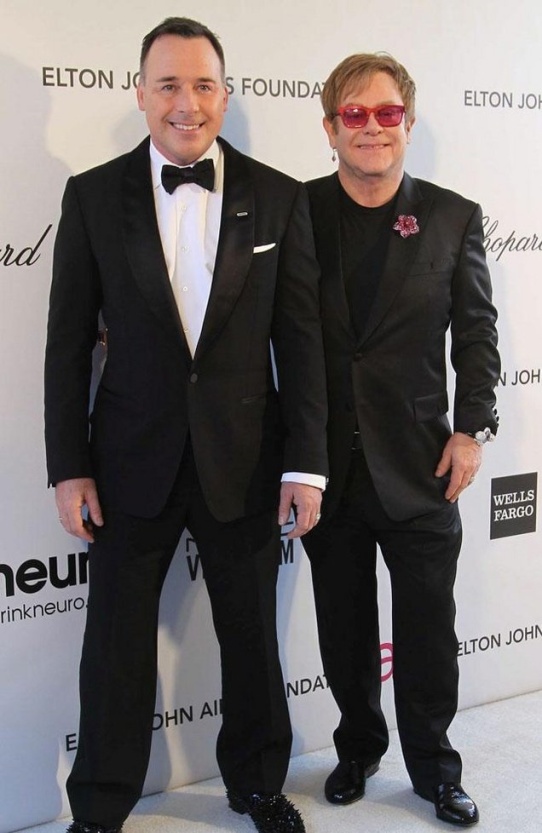 Гомосексуальний чоловік (гей) – чоловік, який воліє мати відносини з чоловіками
Види гендерної ідентичності
Трансгендер (небінарний гендер)
Спектр гендерних ідентичностей, відмінних від чоловічого та жіночого гендерів.
У представників небінарного гендеру ідентичність може виходити за межі традиційної бінарної системи, бути комбінацією чоловічого та жіночого гендерів, змінюватися з часом або бути відсутньою.
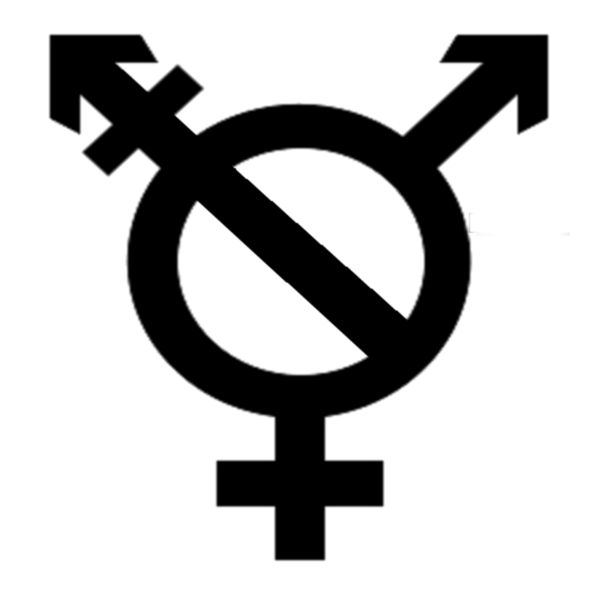 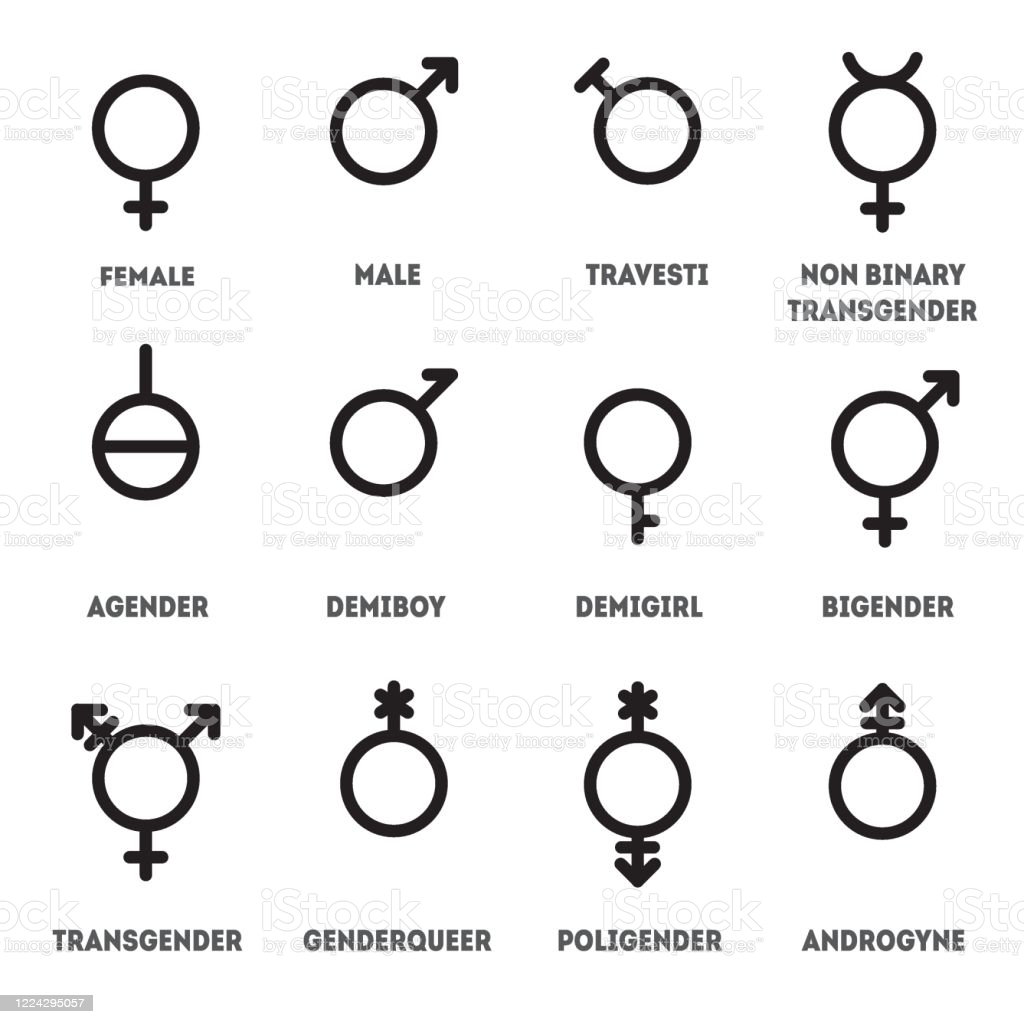 Види небінарної ідентичності
Агендери - люди, які заперечують свою приналежність до будь-якого гендеру. Одягаються та поводять себе не залежно від стереотипів та ознак.
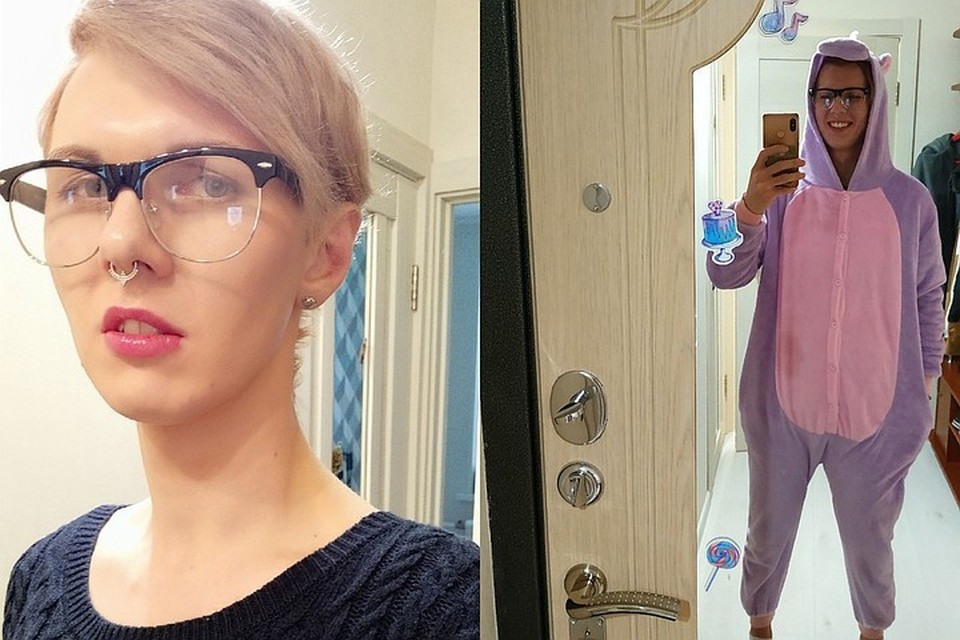 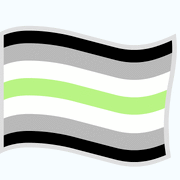 Види небінарної ідентичності
Бігендери - люди, гендерна самоідентифікація яких регулярно змінюється під впливом зовнішніх факторів.
Їх гендер змінюється від чоловічого до жіночого та у зворотній бік під дією різноманітних факторів: настрою, оточуючого середовища чи компанії.
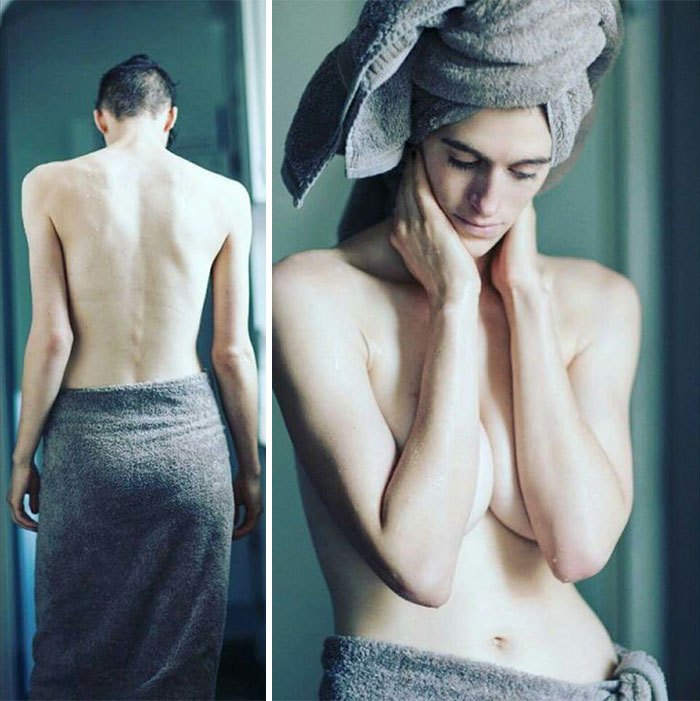 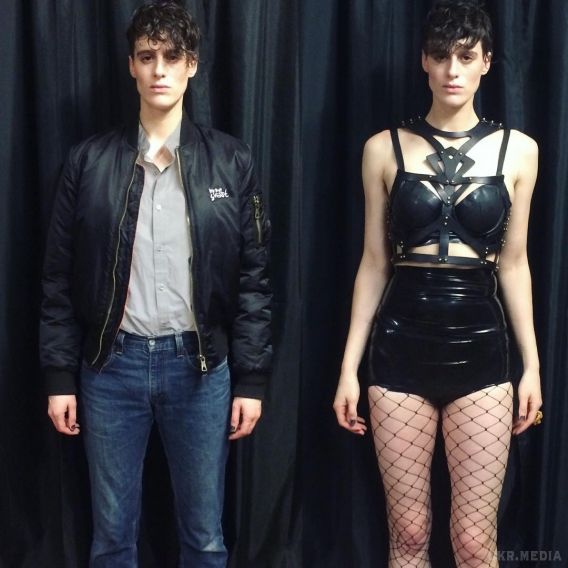 Види небінарної ідентичності
Гендерфлюіди - людина ідентифікує себе як послідовне переживання своєї гендерної ідентичності поза статтями бінарної гендерної системи. 
Люди, які гнучкі щодо своєї гендерної ідентичності. Вони можуть переходити від однієї ідентичності до іншої протягом усього життя, або виявляти маркери різних гендерів одночасно.
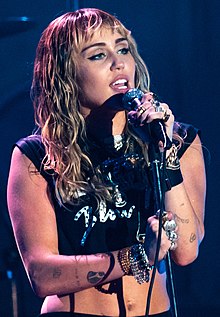 Американська акторка та співачка Майлі Сарус
Види небінарної ідентичності
Інтерсексуали - це люди, які народилися із певними фізичними або біологічними статевими особливостями (статева анатомія, репродуктивні органи, гормональні закономірності та/або хромосомні закономірності), які не підпадають під загальноприйняті визначення чоловічої або жіночої статі. Це генетичне, анатомічне і гормональне змішання статей.
Так звана «третя стать».
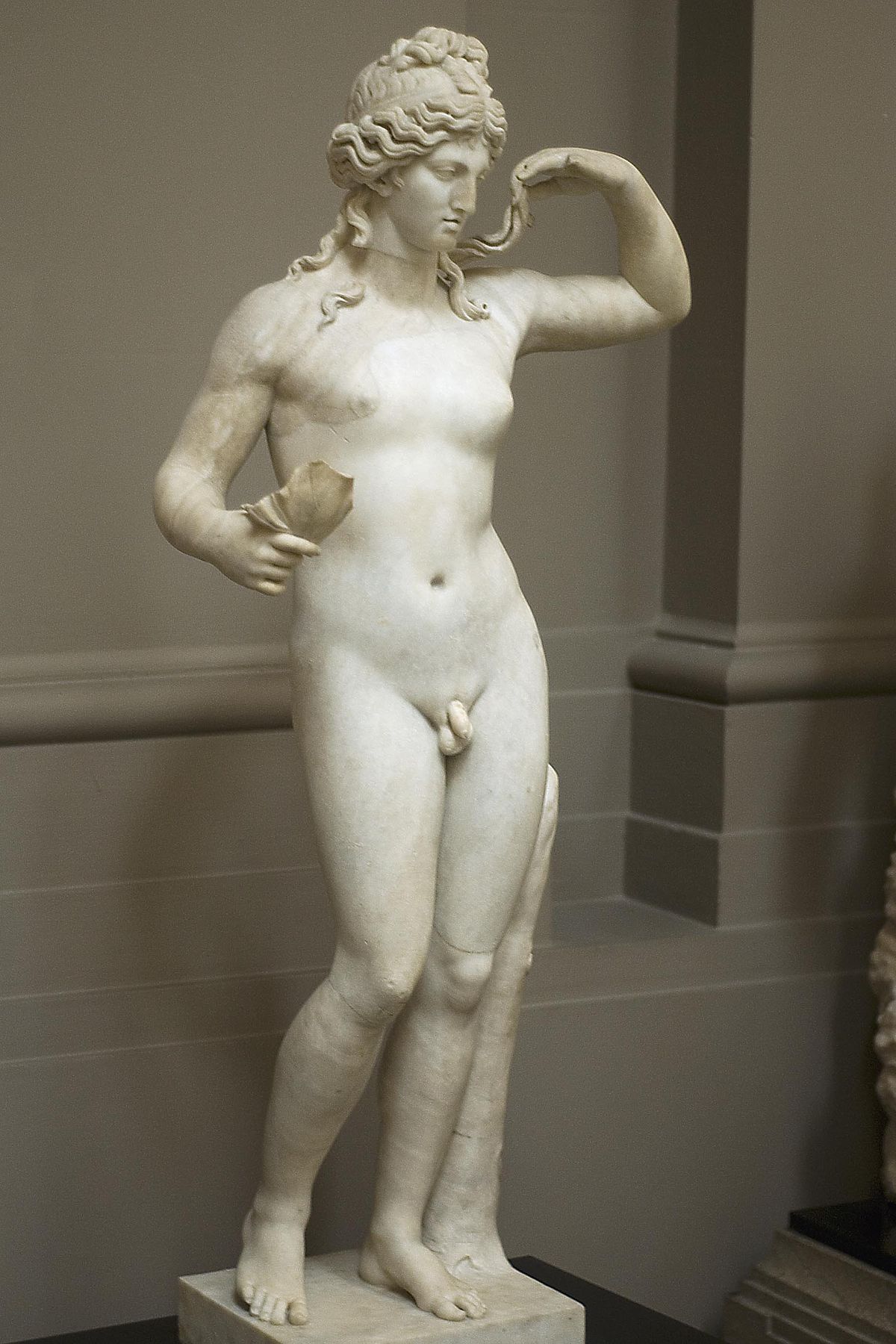 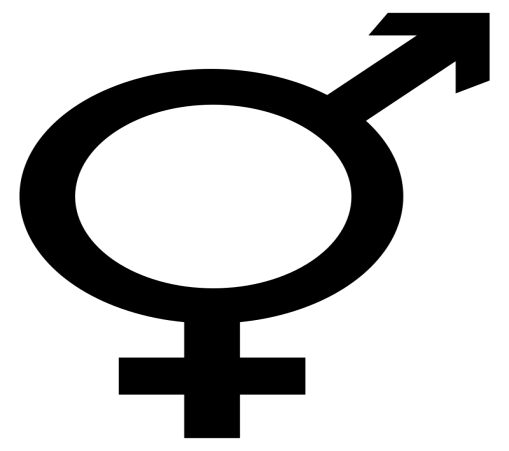 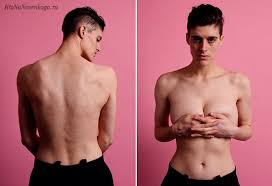 Види небінарної ідентичності
Транссексуали – люди, які стійко ідентифікують себе зі статтю, протилежною біологічній, і прагнуть привести свою біологічну і паспортну стать у відповідність зі своєю самовідчуттям.
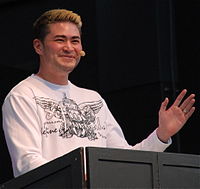 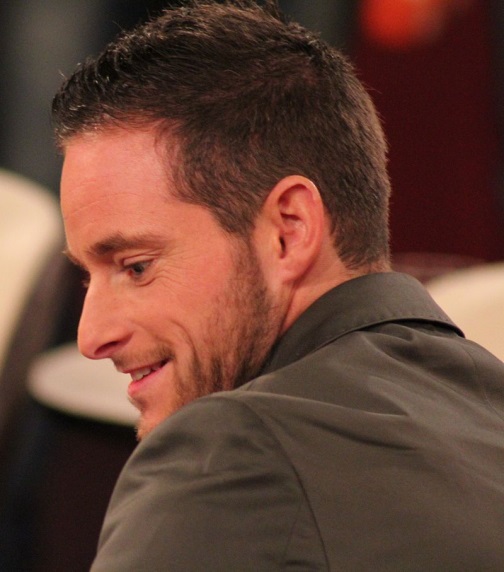 Томас Біті – перший “вагітний чоловік”
Футболіст – Баліан Бушбаум, колишня німецька спортсменка
Види небінарної ідентичності
Трансвестити – люди, що грають роль протилежної статі через носіння одягу.
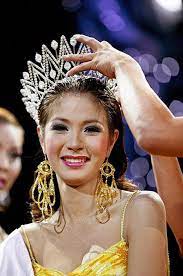 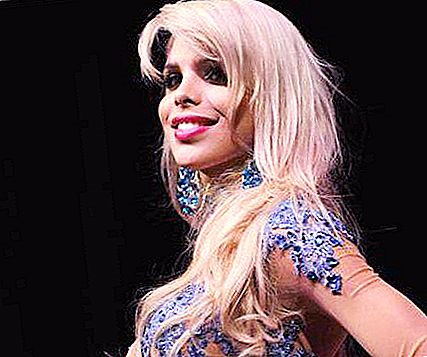 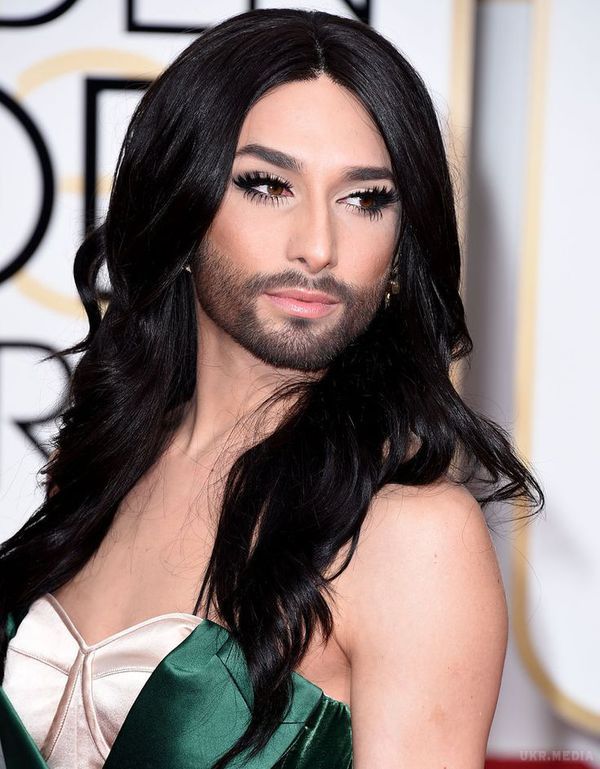 Види небінарної ідентичності
Пангендер – загальностатевий. Ця людина асоціює себе з усіма гендерами одночасно.
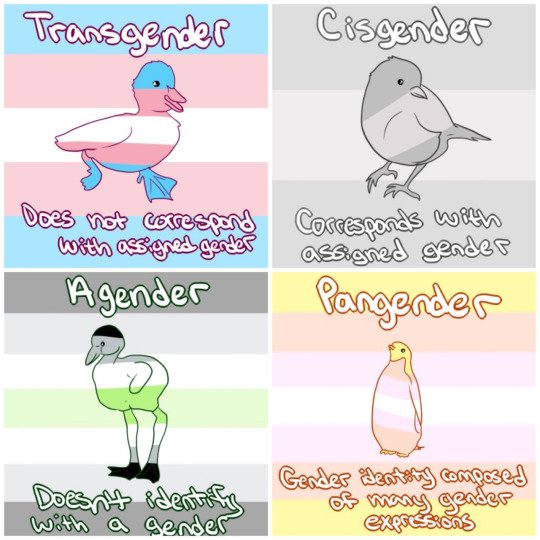 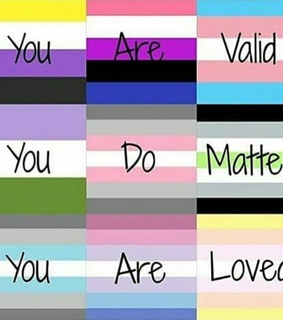 Сексуальна орієнтація
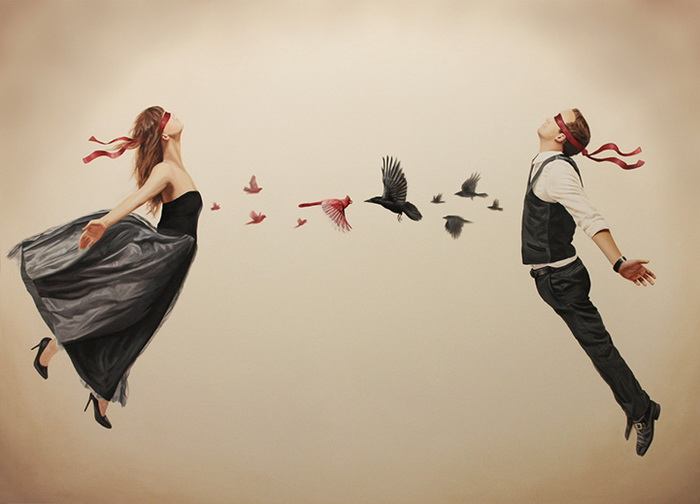 Сексуальність - сукупність біологічних, психофізіологічних, душевних і емоційних реакцій, переживань і вчинків людини, пов’язаних із проявом і задоволенням статевого потягу.
Гендерна ідентичність
Гендерна роль
Сексуальна орієнтація
Біологічна стать
Компоненти сексуальності
Сексуальна ідентичність
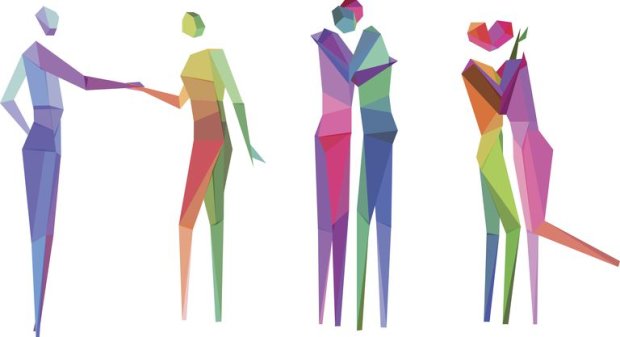 Сексуальна орієнтація - більш-менш постійний емоційний, романтичний, сексуальний або еротичний (чуттєвий) потяг індивіда до інших індивідів певної статі.
Сексуальна ідентичність - самоідентифікація індивіда з людьми, які мають ту чи іншу сексуальну орієнтацію, самовідчуття себе як індивіда із певною сексуальною орієнтацією.
Типова сексуальна орієнтація
Гетеросексуальність – орієнтація
в своїй сексуальній активності або 
почуттях на людей протилежної статі
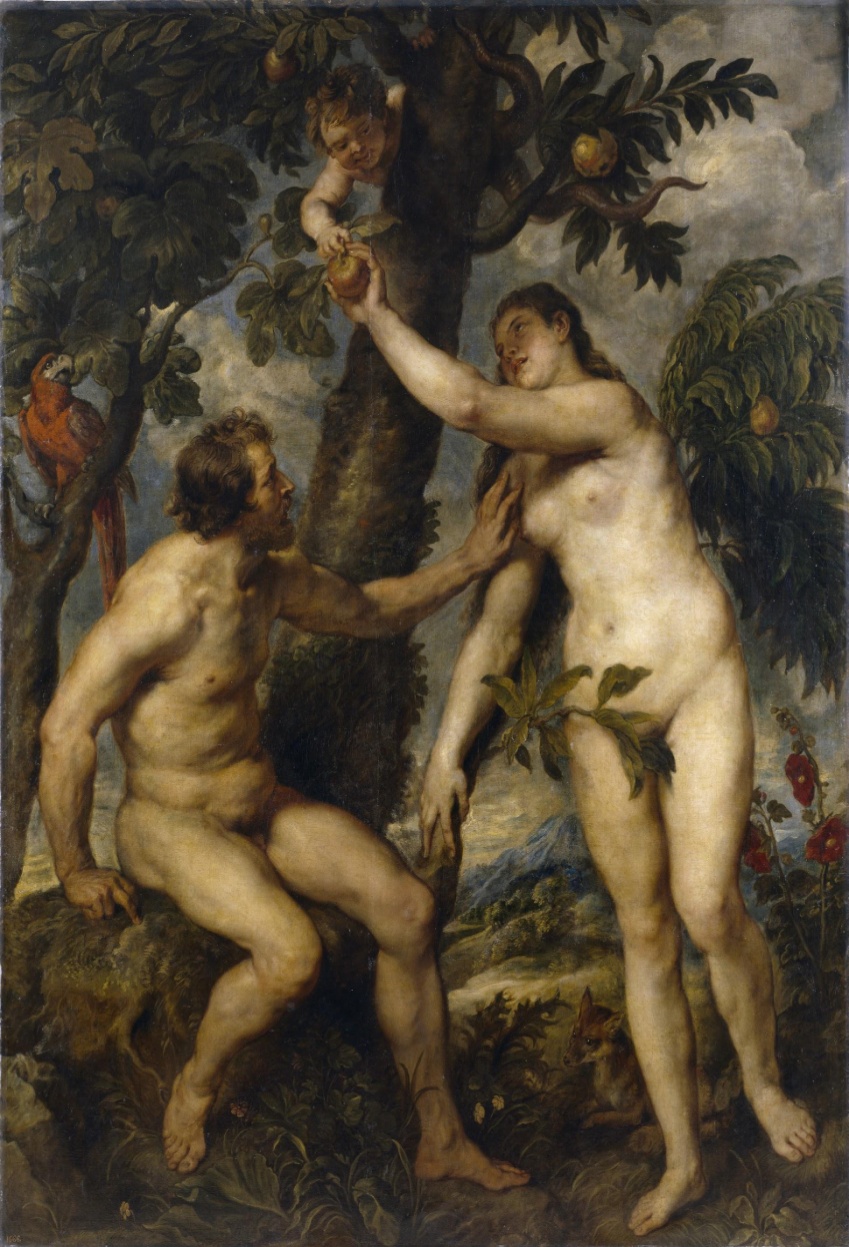 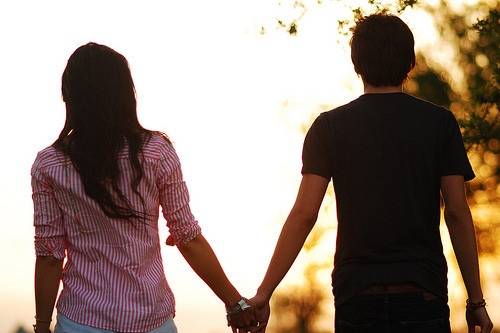 Типова сексуальна орієнтація
Гомосексуальність – надання переваги представникам власної статі в якості об’єкту любовних стосунків, еротичного потягу чи сексуальних взаємин
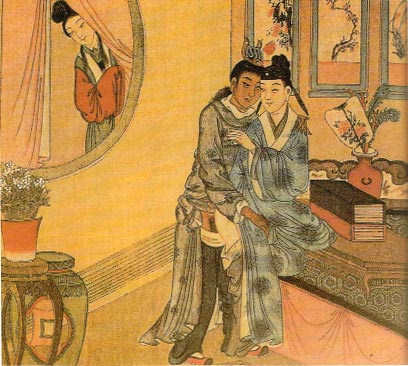 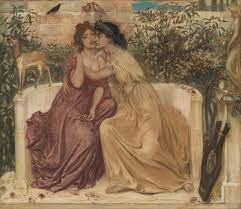 Типова сексуальна орієнтація
Бісексуальність - потяг індивіда до сексуальних контактів з представниками/-цями обох статей та/або ґендерних ідентичностей
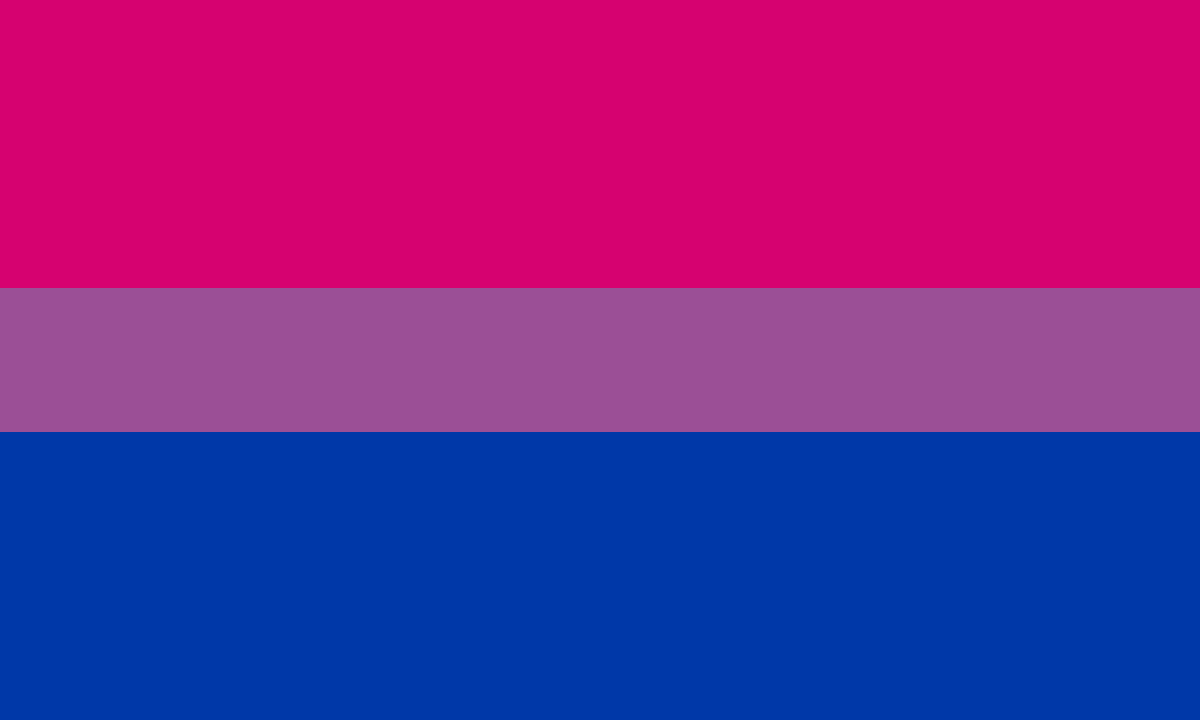 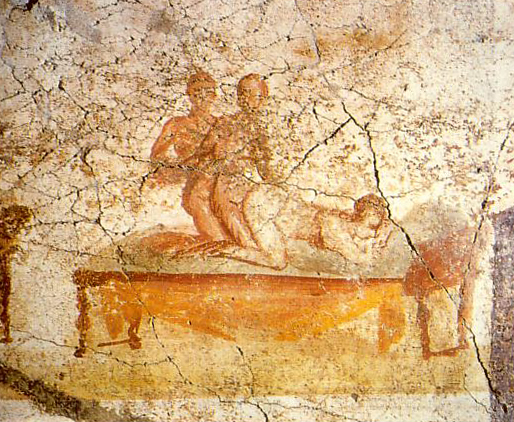 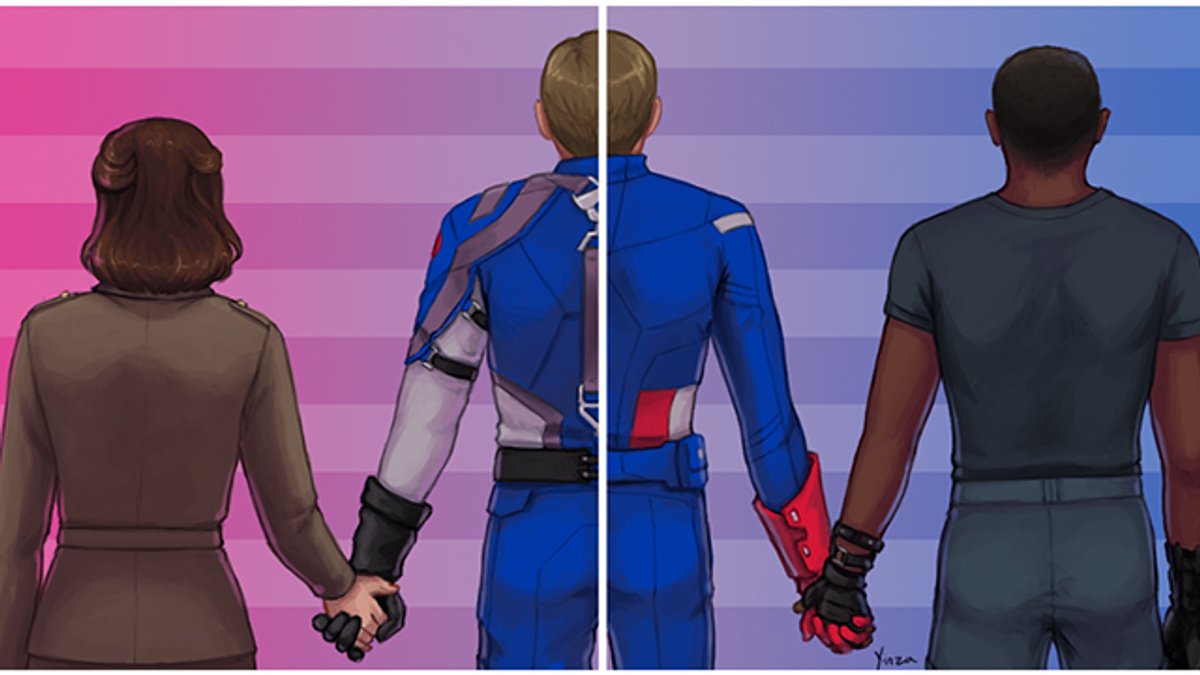 Типова сексуальна орієнтація
Асексуальність - повна відсутність або дуже слабкий статевий потяг.
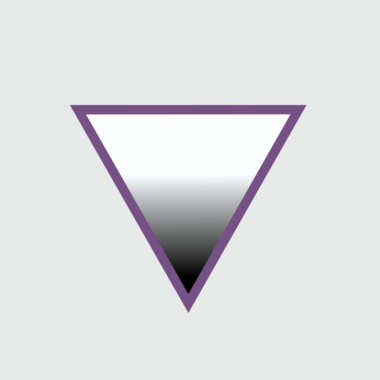 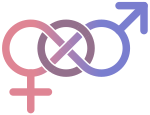 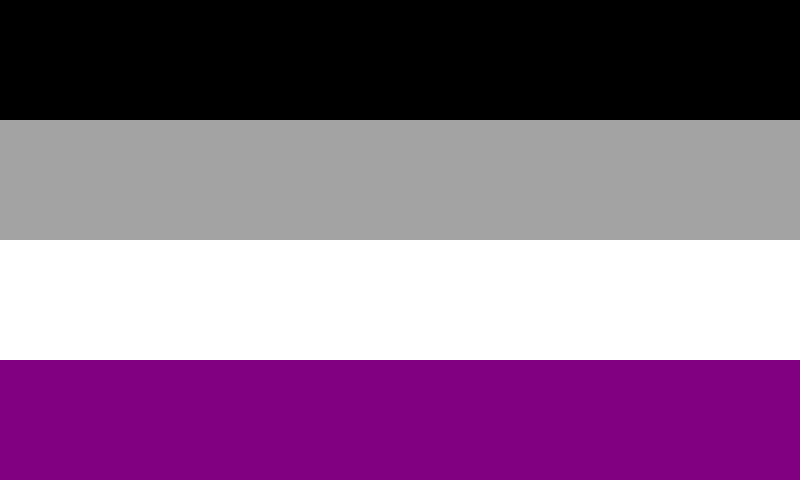 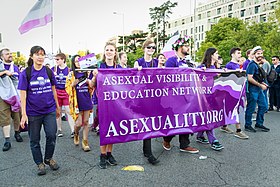 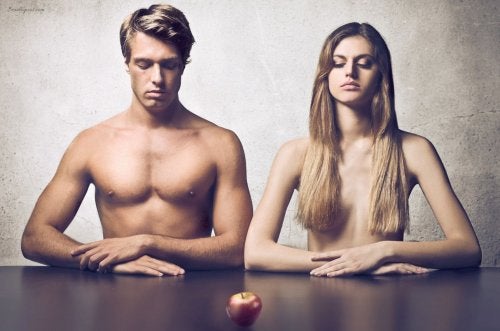 Сексуальна орієнтація
З медичної точки зору, всі різновиди сексуальної орієнтації є нормативними й не становлять самі по собі хвороби чи поведінкового розладу. У міжнародній класифікації хвороб зазначено, що сексуальна орієнтація сама по собі не повинна розглядатись як відхилення.
Традиційна  сексуальна орієнтація
Нетрадиційна сексуальна орієнтація
Гетеросексуальність
Гомосексуальність
Бісексуальність
Асексуальність
ЛГБТ ( LGBT) -  акронім, що виник в англійській мові для позначення  лесбійок (Lesbian), геїв (Gay), бісексуалів (Bisexual)  і трансгендерів (Transgender). Прийнято вважати, що термін виник під час Стоунволіских бунтів (червень 1969 р.), коли геї вперше в історії Америки дали відсіч поліцейським, що проводили планові облави в клубах.Термін використовується з 90-х років XX століття і є адаптацією абревіатури «ЛГБ», яка в період середини-кінця 80-х років стала заміняти слово «ЛГБТ», щодо якого існувала думка, що слово не представляє всіх, що відносяться до сексуальних меншин.
ЩО ТАКЕ «ЛГБТ»?
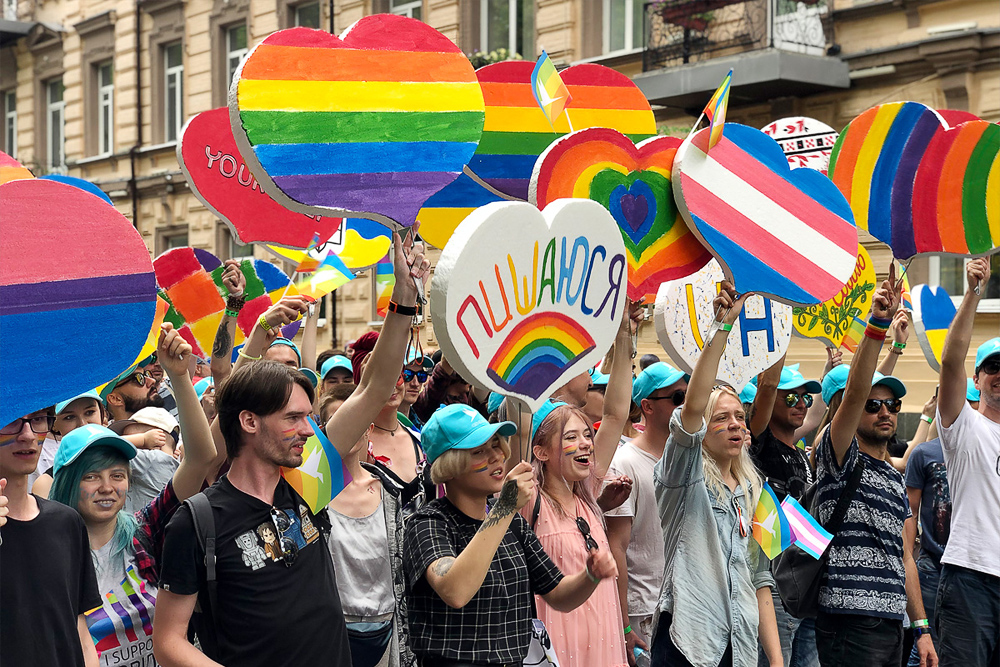 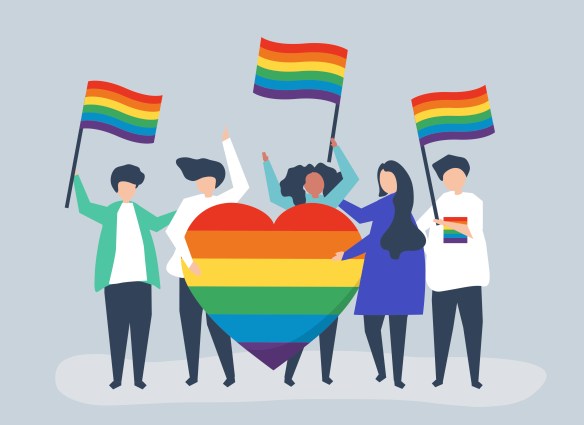 Термін «ЛГБТ» підкреслює різноманітність «сексуальності та гендерної ідентичності на основі культури» і використовується для позначення гомосексуальних, бісексуальних і трансгендерних людей.
З 1996 року зустрічається акронім «ЛГБТК» (LGBTQ), в якому буква К позначає слово «квір» (Queer) - інтерсексуальність та асексуальність.
Нетипові види сексуальності
Автосексуальність. Для автосексуала не має значення ні стать, ні орієнтація, ні зовнішність інших людей. Вони здаються самі собі настільки привабливими, що ніхто з оточуючих людей не може конкурувати з ними. Іноді людина стає автосексуалом в результаті численних невдалих спроб налагодити міжособистісні стосунки.
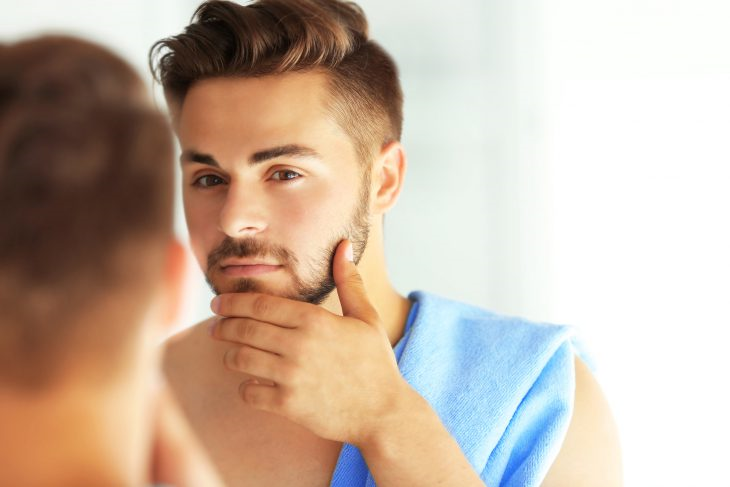 Нетипові види сексуальності
Андрогінсексуальність. Люди, які відчувають сексуальний потяг до андрогінів. Інтенсивність потягу в основному залежить від зовнішніх даних потенційного партнера - він повинен володіти яскраво вираженими чоловічими і жіночими рисами одночасно.
Нетипові види сексуальності
Андросексуальність. Андросексуалів привертає мужність, при чому їм абсолютно не важливо, хто володіє цією рисою - чоловік чи жінка.

Гіносексуальність. Гіносексуалов привертають люди з яскраво вираженими фемінними рисами. Інколи вони звертають увагу на чоловіків з особливо розвинутою жіночністю.

Грейсексуальність. Це люди, які зрідка відчувають сексуальний потяг. У них слабко виражений сексуальний темперамент. Проте від асексуалів їх відрізняє теоретична можливість того, що вони можуть відчувати сексуальний потяг до кого-небудь.
.
Нетипові види сексуальності
Демісексуальність. Демісексуал не може відчувати потягу до людини, не сформувавши перш за все стійкої емоційної прихильності.

Літосексуальність. Люди, які відчувають сексуальний потяг, але без бажання взаємності. 

Об’єктумсексуальність. Люди, які відчувають сексуальний потяг до неживих предметів.

Пансексуальність. Відчуття тяжіння до людей незалежно від їх гендерної ідентичності, статі чи сексуальної орієнтації.
Нетипові види сексуальності
ПоМосексуальність — постмодерністська сексуальність. Це люди, які кидають виклик всім раніше існуючим уявленням про сексуальність і статеву приналежность. Вони вважають, що слова і категорії не можуть в повній мірі описати все розмаїття людської сексуальності.

Сапіосексуальність. Це люди, яких в першу чергу привертає інтелект іншої людини. При цьому гендер або орієнтація об'єкта симпатії ролі не грає. 

Цифросексуальність. Люди, які задовольняють свої сексуальні потреби за допомогою віртуальної реальності або технологій